Work Package 4: Implementation of Low-Intensity Programs in Refugee Settings
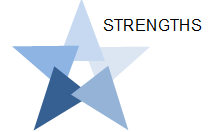 [Speaker Notes: WP’s]
Objectives

Evaluate the effectiveness of Group-Based PM+ in Syrian refugee adults (and to test the effect on their children)

Assess capacity of this program in refugee settings via implementation with refugee partners
Evaluated in adults (Jordan) and adolescents (Lebanon)
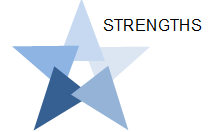 Overall Plan

Adaptation and Engagement
Pilot Testing
Process Evaluation
Full RCT
Process Evaluation
…..
6.	Implementation
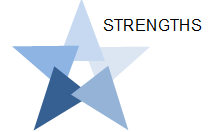 Phase 1

Focus group interviews in stakeholders:
Policy makers in refugee mental health care, government reps, refugee agencies
Providers in refugee mental health care and community mental health care
Syrian refugees

What is needed to integrate PM+ programmes and training materials into community health care?
Additional questions for cultural adaptation (WP3)
Additional questions for dissemination (WP8)
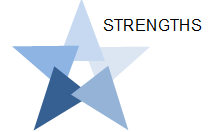 Group Problem Management Plus (PM+):

Developed by WHO and UNSW
Builds on individual PM+
Face-to-face
Group size: 8 refugees
Focus on adult women (because much easier to access than men)
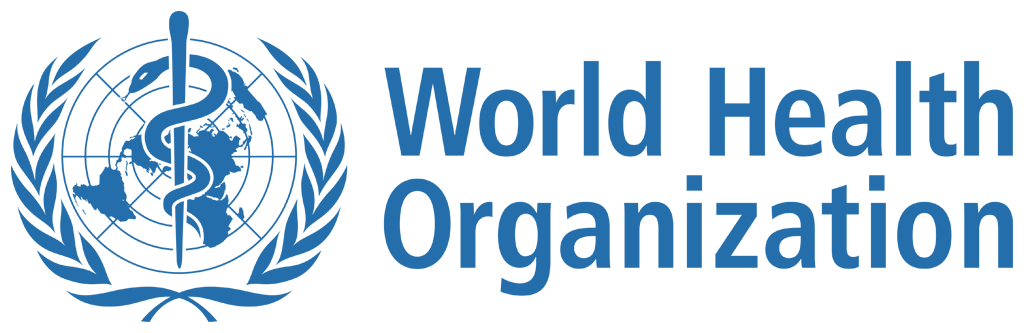 [Speaker Notes: To measure anticipation of the US, we used the acoustic startle reflex as a physiological measure, and online US-expectancy ratings as a cognitive measure.]
Design

Parallel design RCT
PM+ vs Enhanced Usual Care
Approx 170 per cell (340 in total)
Estimated 260 retained at 12 months
Assess Baseline, Post, 3-Month, 12-Month
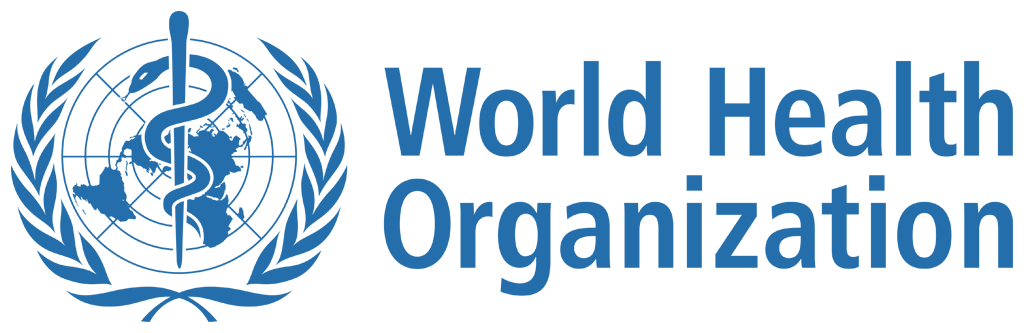 [Speaker Notes: To measure anticipation of the US, we used the acoustic startle reflex as a physiological measure, and online US-expectancy ratings as a cognitive measure.]
Timing

Training of 6 PM+ providers 
4 Providers conducting 1 session per day for 4 days per week: intervention can be done in 6  months (12 month f/up can be done in 18 months)
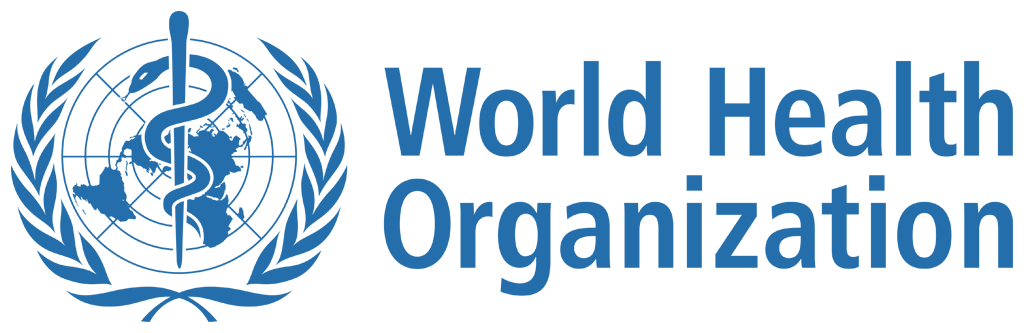 [Speaker Notes: To measure anticipation of the US, we used the acoustic startle reflex as a physiological measure, and online US-expectancy ratings as a cognitive measure.]
Dependent Variables (?)

All assessments:
GHQ-12
WHODAS
PSYCHLOPS
PTSD (PCL-5)
Humanitarian Settings Perceived Needs Scale (HESPER)
Health costs (CSRI)
Life Events Checklist (LEC) 
SDQ for 1 child
------------------------
SDQ by 1 child
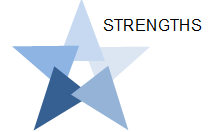 PM+ training
PM+ trainers/ supervisors will be recruited:
Psychologists/social workers working for Noor Al Hussein (Bachelors training)
Arabic speaking
Trained by PM+ Master trainers
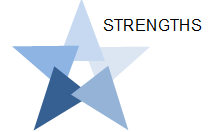 Inclusion Criteria

Community screening in eastern Amman of Syrian refugees
GHQ > 1 and WHODAS>16
Female > 18 years & Child of 10-16 years of age
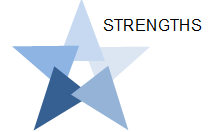 Implementation

Liaise with IMC & UNHCR to test implementation in selected communities/camps
This will involve training unspecified number of providers with view of implementing PM+
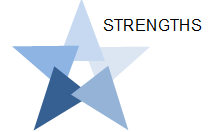 [Speaker Notes: To measure anticipation of the US, we used the acoustic startle reflex as a physiological measure, and online US-expectancy ratings as a cognitive measure.]
Actions to be carried out within the next year
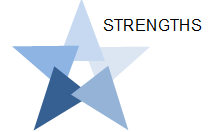